Мастер- класс
«Пасхальная корзинка»
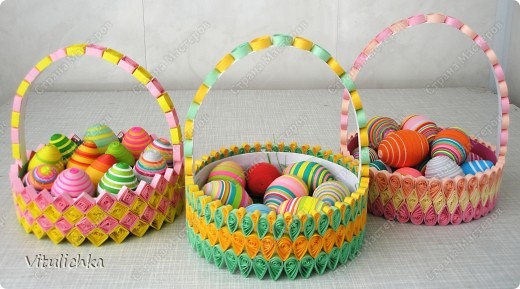 С Пасхальным днем! С Христовым Воскресением!Со светлым праздником, с хорошим настроением!Пусть станет жизнь прекрасней и теплейВ кругу заботливом семьи и всех друзей!
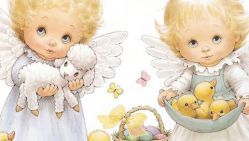 На Руси был такой обычай: первое пасхальное яйцо ест вся семья, а первое яйцо от «христосования» берегут на протяжении всего года, до следующей Пасхи, — тогда, верили, в доме все будет благополучно.
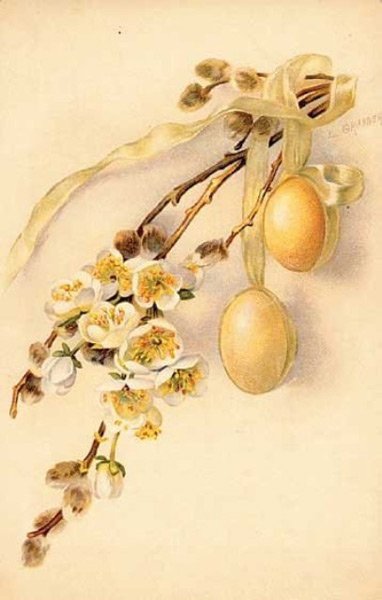 Традиционным пасхальным блюдом во все времена был ягненок. В наши дни этот обычай соблюдается все реже. Как правило, пасхальное угощение состоит из всевозможных мясных блюд, пирогов и других выпечек.
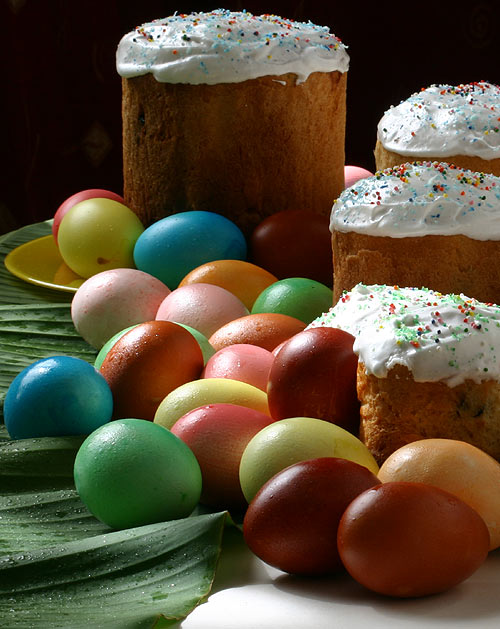 Пасхальной забавой было катание яиц. Для этого заранее находили специальные желобки, а опытные игроки выбирали яйца особой формы, чтобы оно легко разбивало другие, а само оставалось целым.
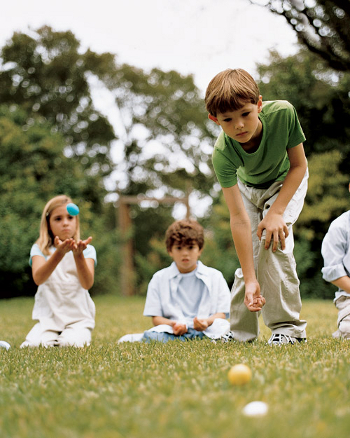 Пальчиковая гимнастика
Наши красные цветочки 
Распускают лепесточки. 
Ветерок немножко дышит, 
Лепестки колышет. 
Наши красные цветочки 
Закрывают лепесточки, 
Они тихо засыпают,
И головкою кивают.
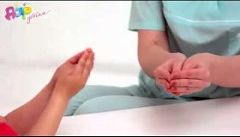 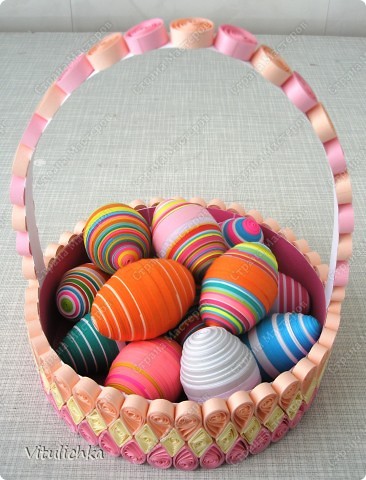 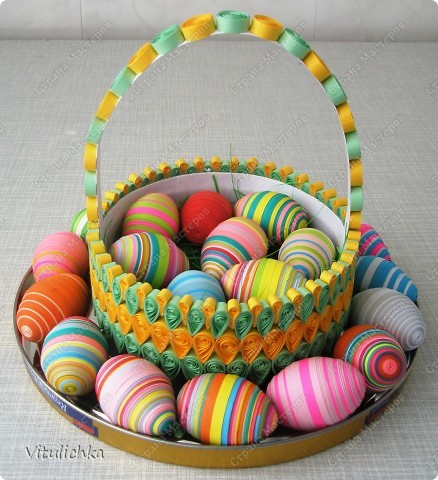 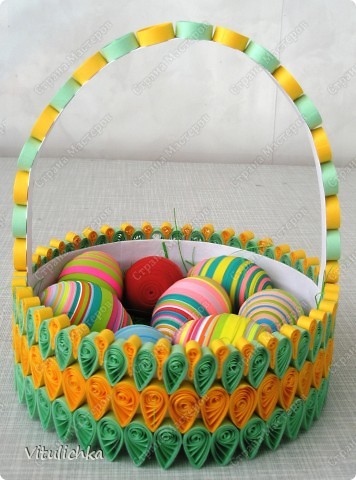 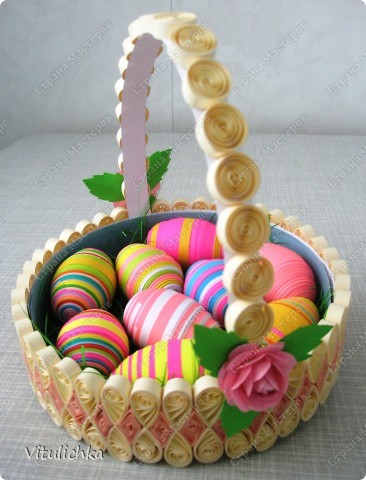 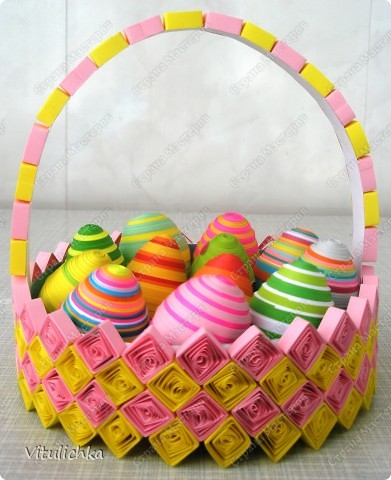 Дай вам Бог удачи, Радости, побед,И любви горячей, И надежды свет!Дай вам Бог здоровья, Мира и тепла,Чтобы жизнь спокойно, Весело текла!
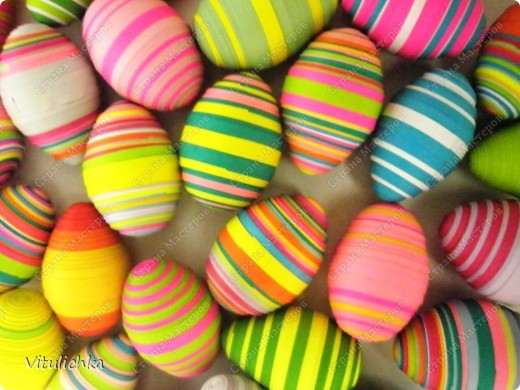